Kornjačina grafika 1
Prisjetimo se…
U 5. razredu naučili smo crtati u programskom jeziku Python. Crtali smo jednostavne geometrijske likove poput pravokutnika, kvadrata, trokuta te pravilnih mnogokuta…

Naredba za crtanje u programskom jeziku Python:
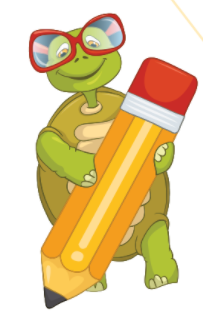 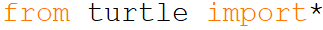 Prisjetimo se…
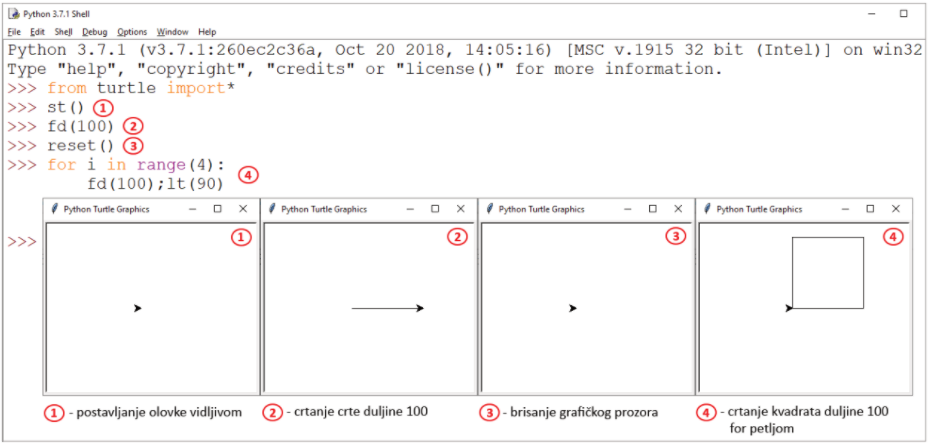 Koristili smo i for petlju…
Još malo for petlje…
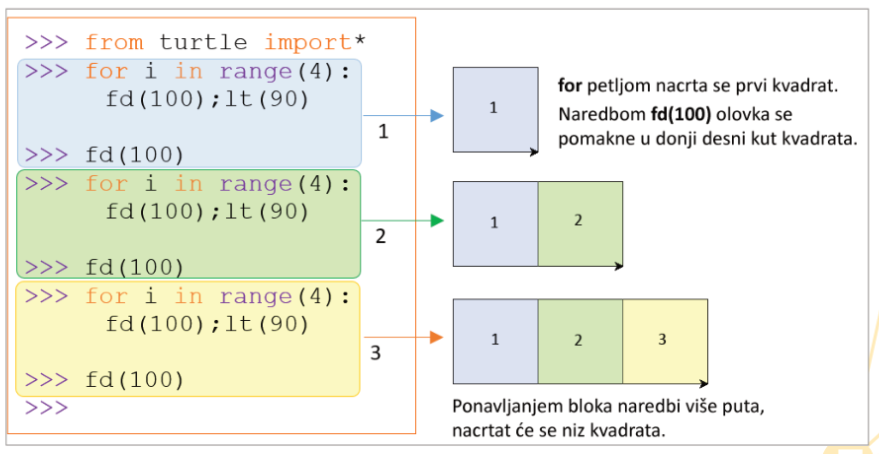 Pravilo crtanja niza likova
Kod crtanja niza likova možemo uočiti i jednostavno pravilo:

Nacrtaj lik
Pomakni olovku
Ponavljaj te radnje
Ugniježđena petlja
Uporaba petlje unutar neke druge petlje naziva se ugniježđena petlja. Unutarnja petlja izvrši sva ponavljanja za svaku vrijednost indeksa vanjske petlje.
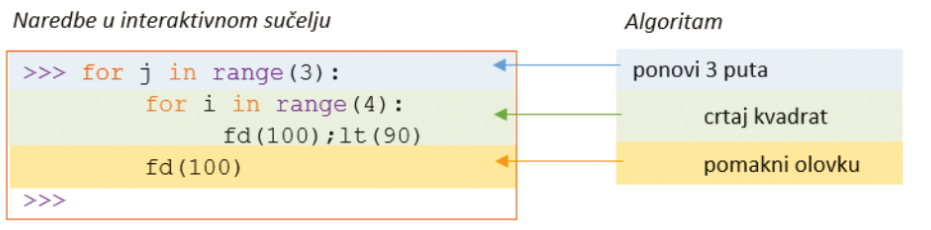 PRIMJER 1
Napravi program koji će nacrtati niz od 3 kvadrata duljine stranice 100 koristeći ugniježđenu petlju.
Grafički zaslon
Računalni program
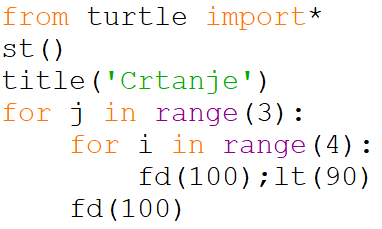 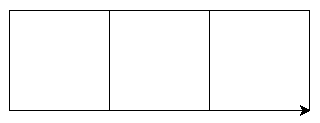 ZADATAK 1
Dopunite prethodni program tako da kvadrati budu poredani dijagonalno u desnu stranu kao na grafičkom zaslonu.
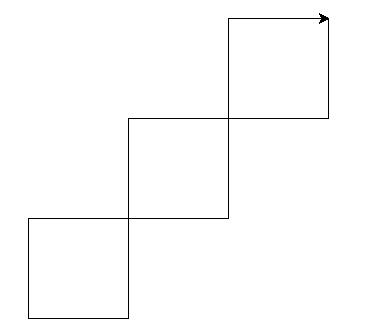 Grafički zaslon
PRIMJER 2
Napravi program koji će nacrtati niz od n trokuta duljine stranice 50 koristeći ugniježđenu petlju.
Grafički zaslon
Računalni program
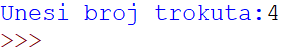 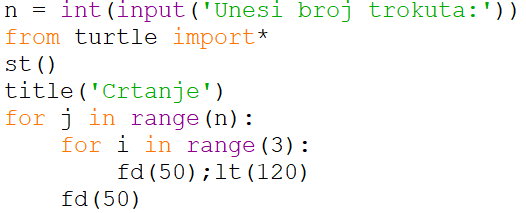 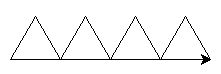 ZADATAK 2
Napravi program koji će nacrtati niz od 4 kvadrata duljine stranice n koristeći ugniježđenu petlju.
Grafički zaslon
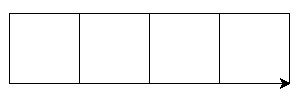 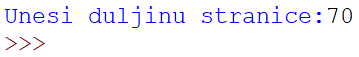